sad or mad?
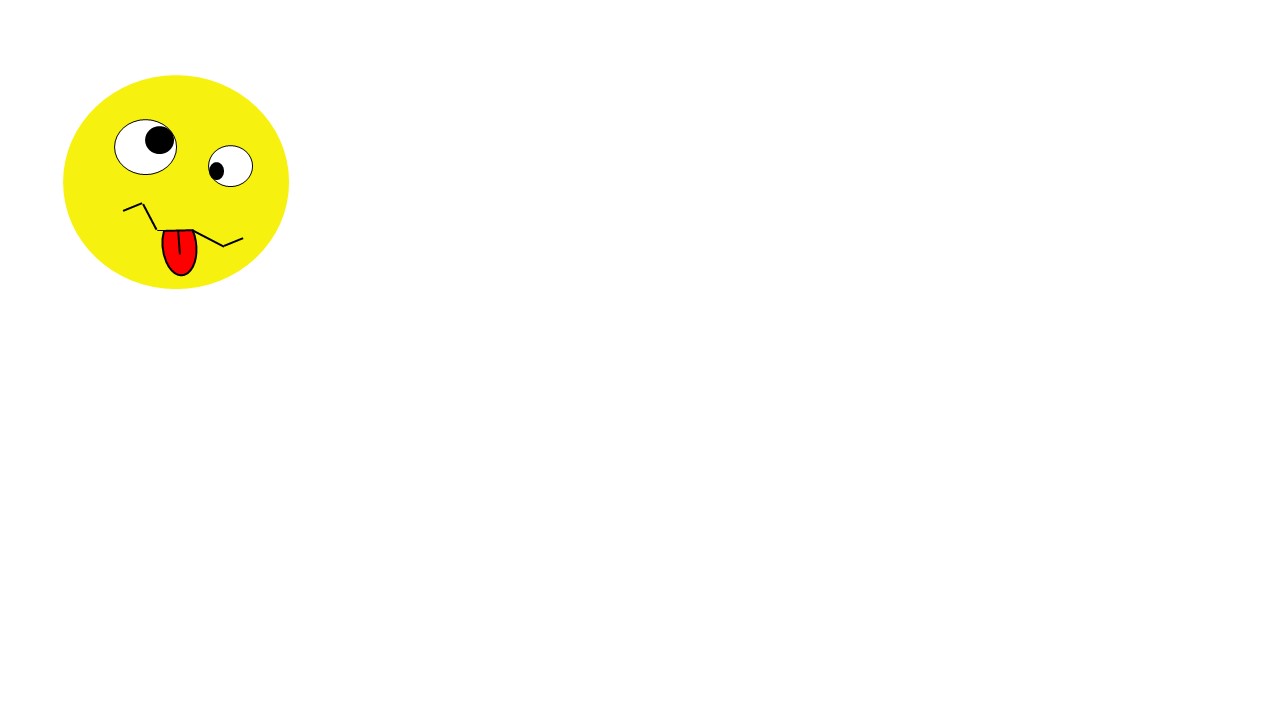 [Speaker Notes: 10.000 / Jahr
Risikofaktoren
Begriffe Selbstmord/Freitod
Mehr Männer betroffen /v.a. Ältere]
…wenn Menschen nicht mehr leben möchten
Psychische Erkrankungen, u.a.
Depression,
Suchterkrankungen, Wahnhafte Störung
Suizidales VerhaltenSuizidversuch in der VorgeschichteSuizide im UmfeldZeitraum nach Klinikentlassung
Zugang zu Suizidmitteln
Suizidalität
Soziale Situation/Isolierung
Geringes soziales Netz
Alleine lebend, Partnerverlust
Mangel an vertrauensvollen Beziehungen
Ökonomisch schlechte Lage
Somatische Erkrankungen, u.a.
Krebs Neurologische Erkrankungen
Chronische Erkrankungen
Adaptiert nach: Haas et al. Suizidalität im Alter – was kann der Hausarzt tun? Praxis 2014; 103: 1061-66
2
#be here tomorrow – Kevin‘s Story
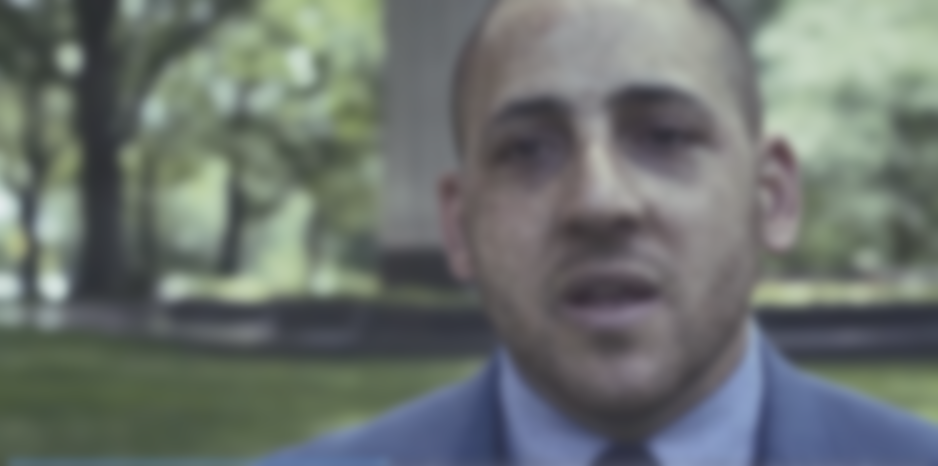 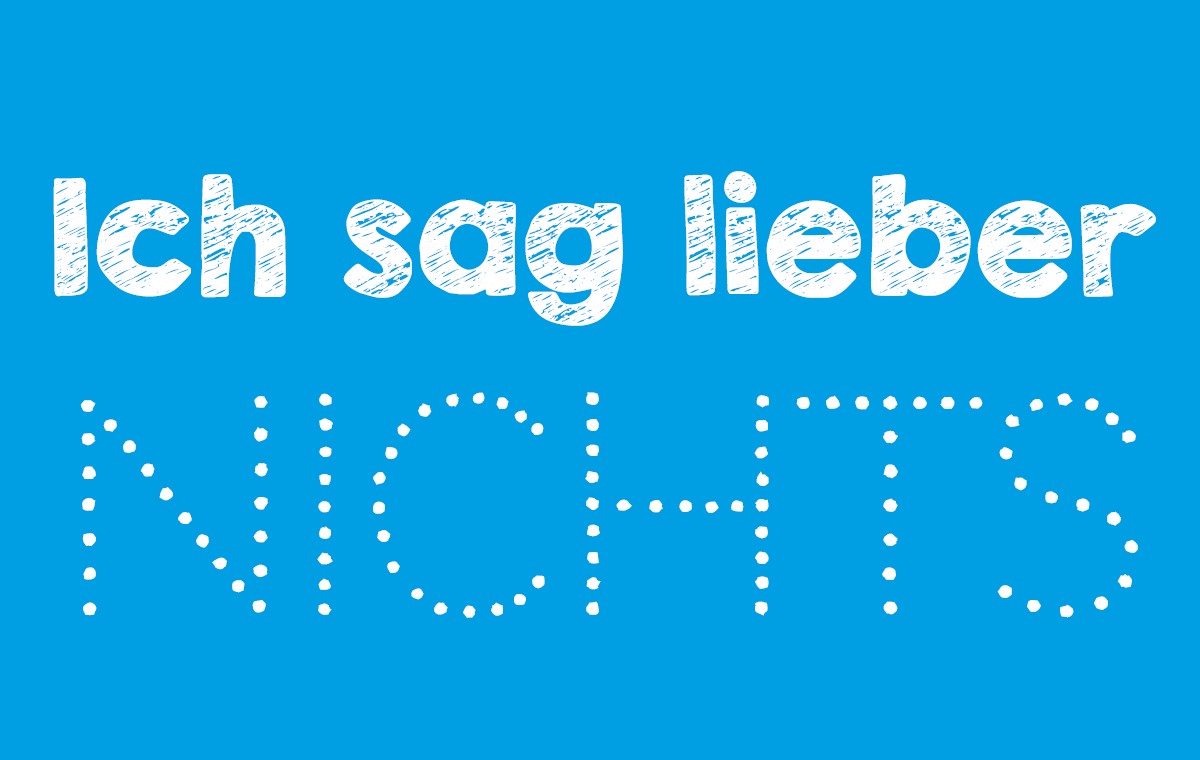 DOCH!!!
Darüber zu sprechen ist wichtig!
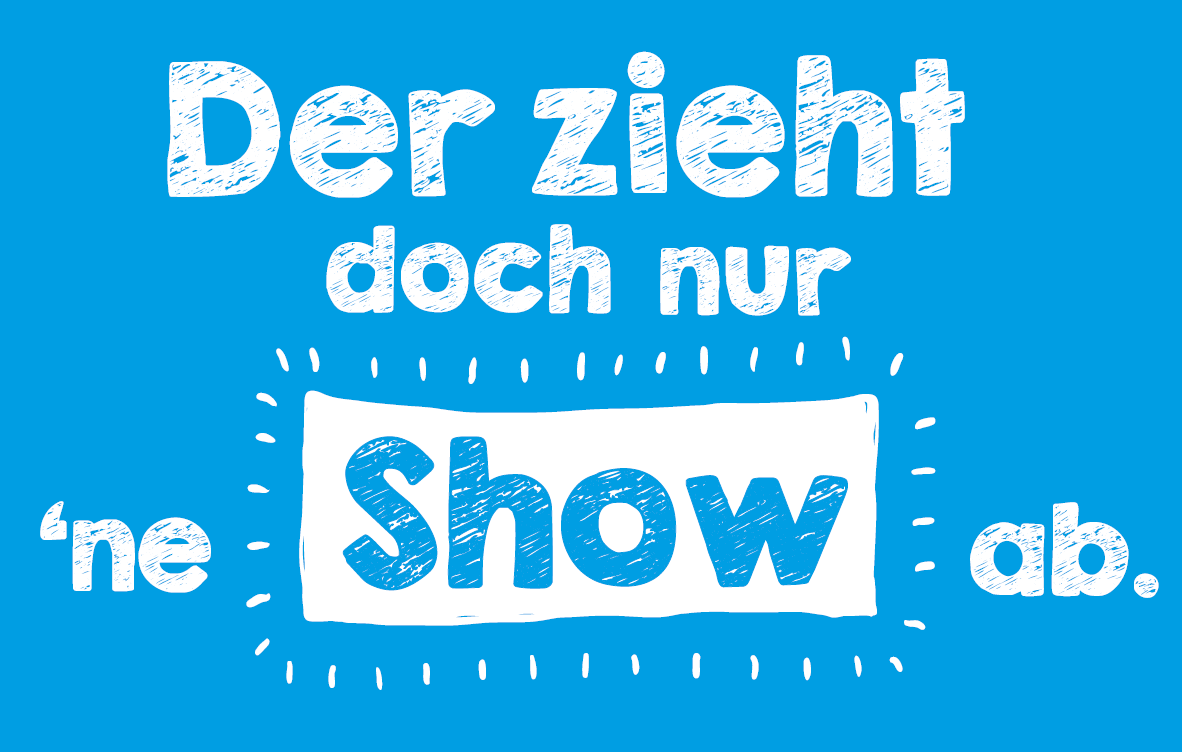 NEIN!!!
Jeder Suizidversuch ist ein Hilferuf!
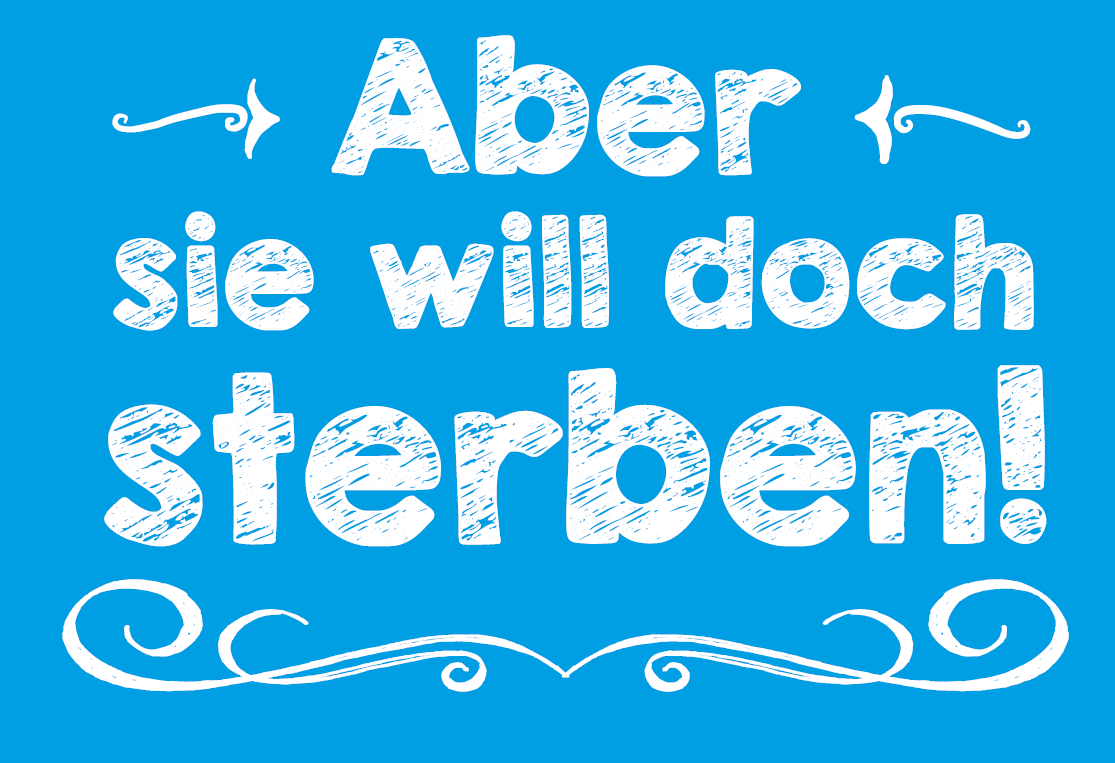 NEIN!!!
Sie will nur so nicht weiterleben!
Dos & DON‘Ts
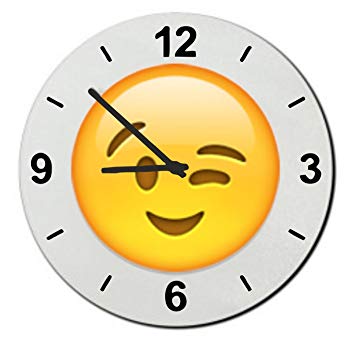 !!!
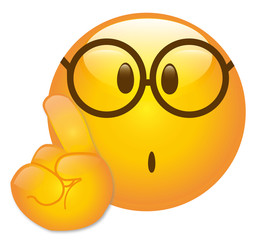 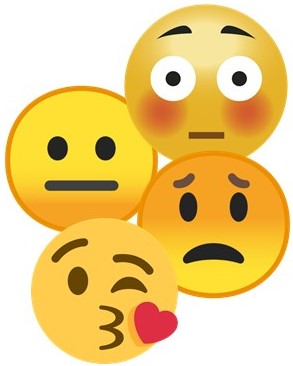 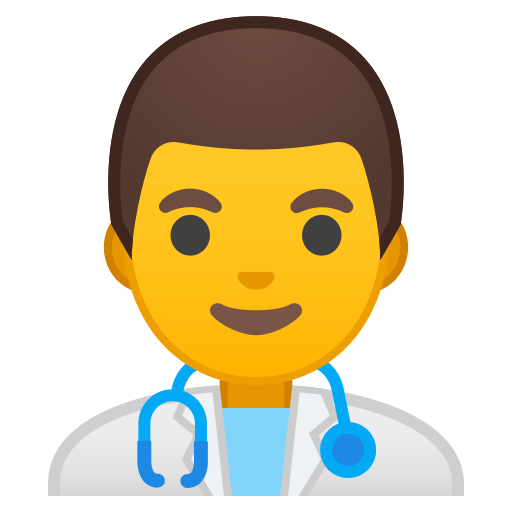 Dos & DON‘Ts
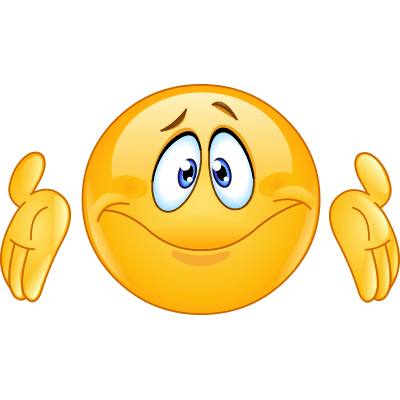 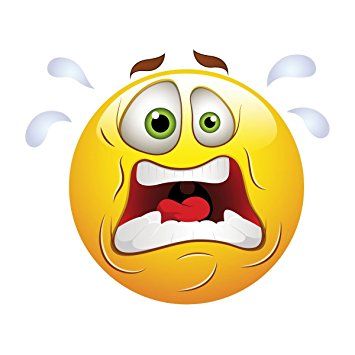 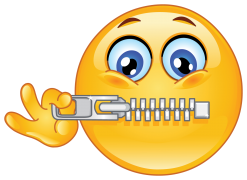 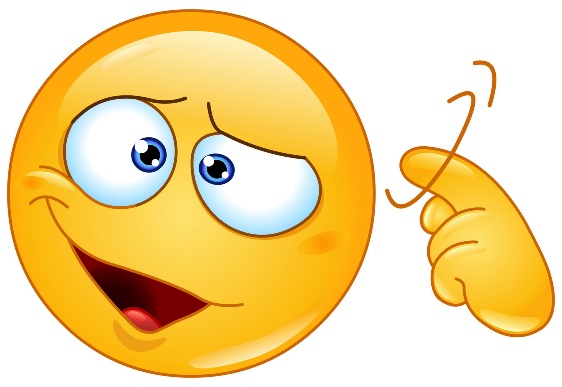 Small Talk Saves Lives - Sarah‘s Story
Small Talk Saves Lives - Sarah‘s Story
Kontakt 
 
Inga Beig
Psychologin (M.Sc.)
Koordination Frankfurter Netzwerk für 
Suizidprävention (FRANS)

inga.beig@stadt-frankfurt.de
suizidpraevention@stadt-frankfurt.de
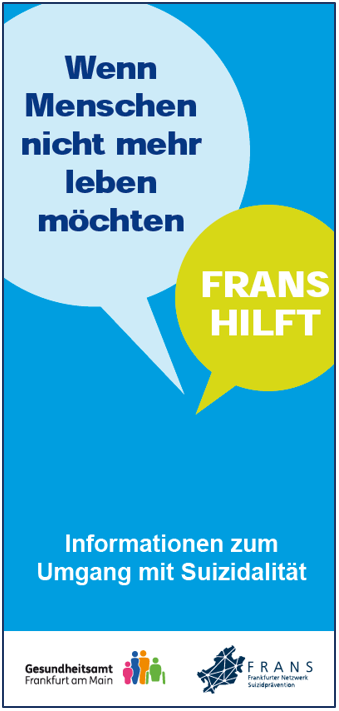 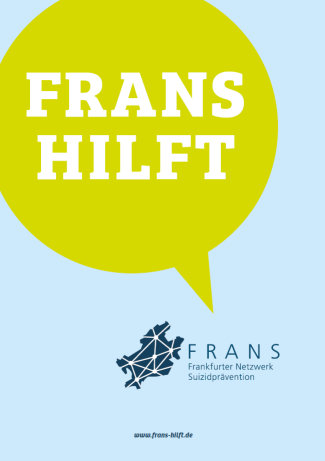 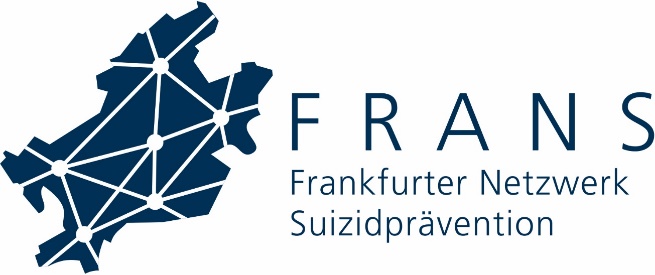 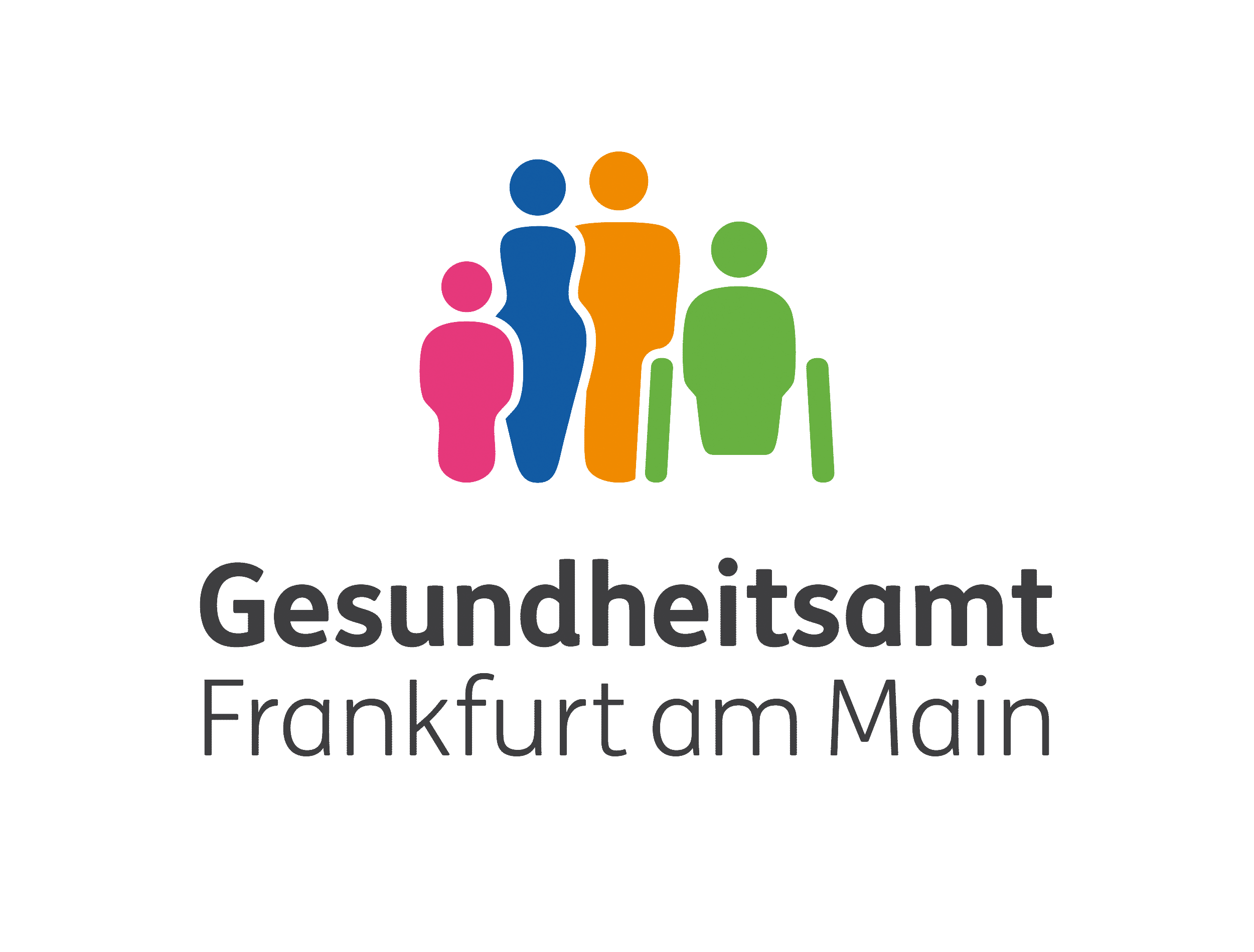 Dr. med. Christiane Schlang
Fachärztin für Psychiatrie und Psychotherapie
Koordination Frankfurter Projekt zur Prävention von Suiziden mittels Evidenz-basierter Maßnahmen (FraPPE)

Christiane.Schlang@kgu.de
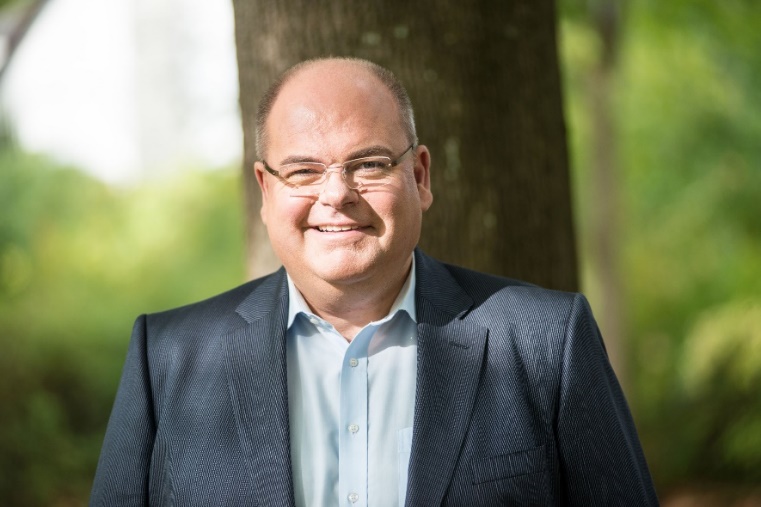 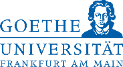 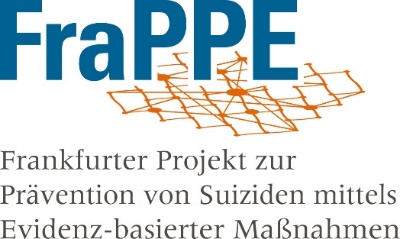